Division SATs Questions
Question 1
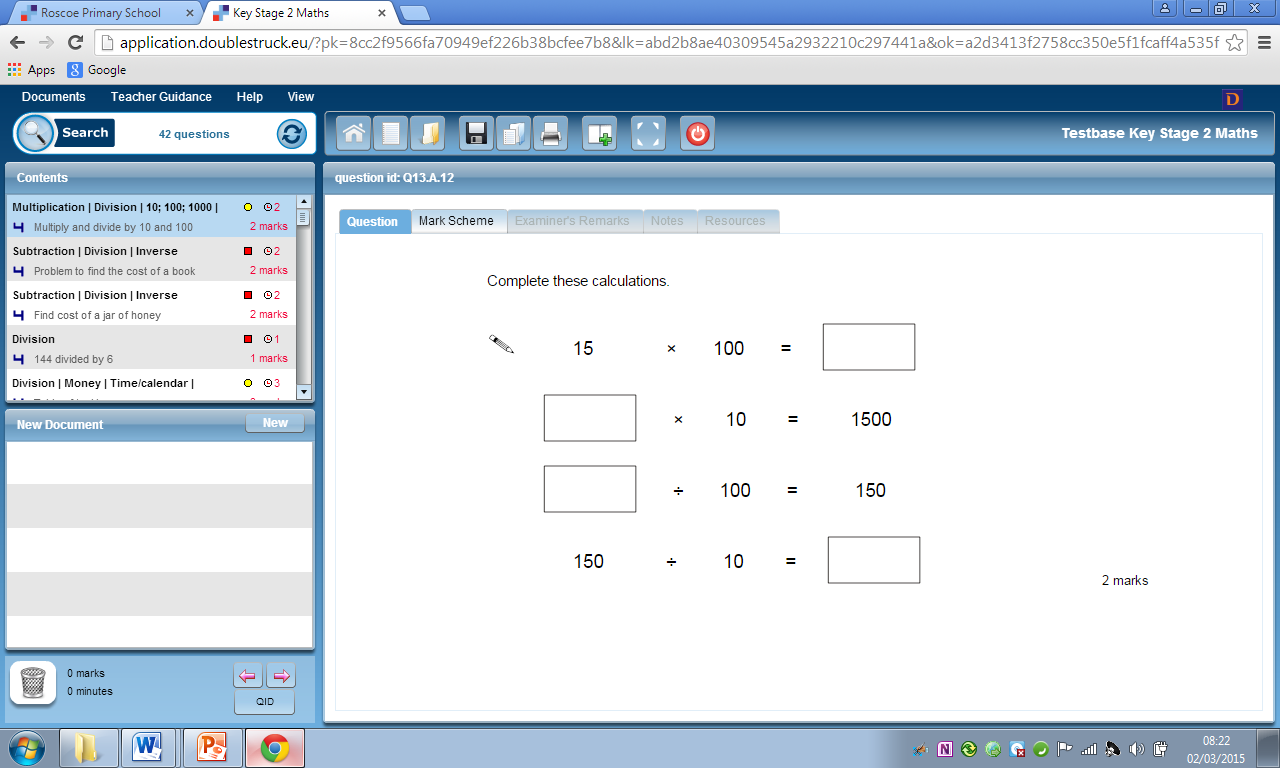 Question 2
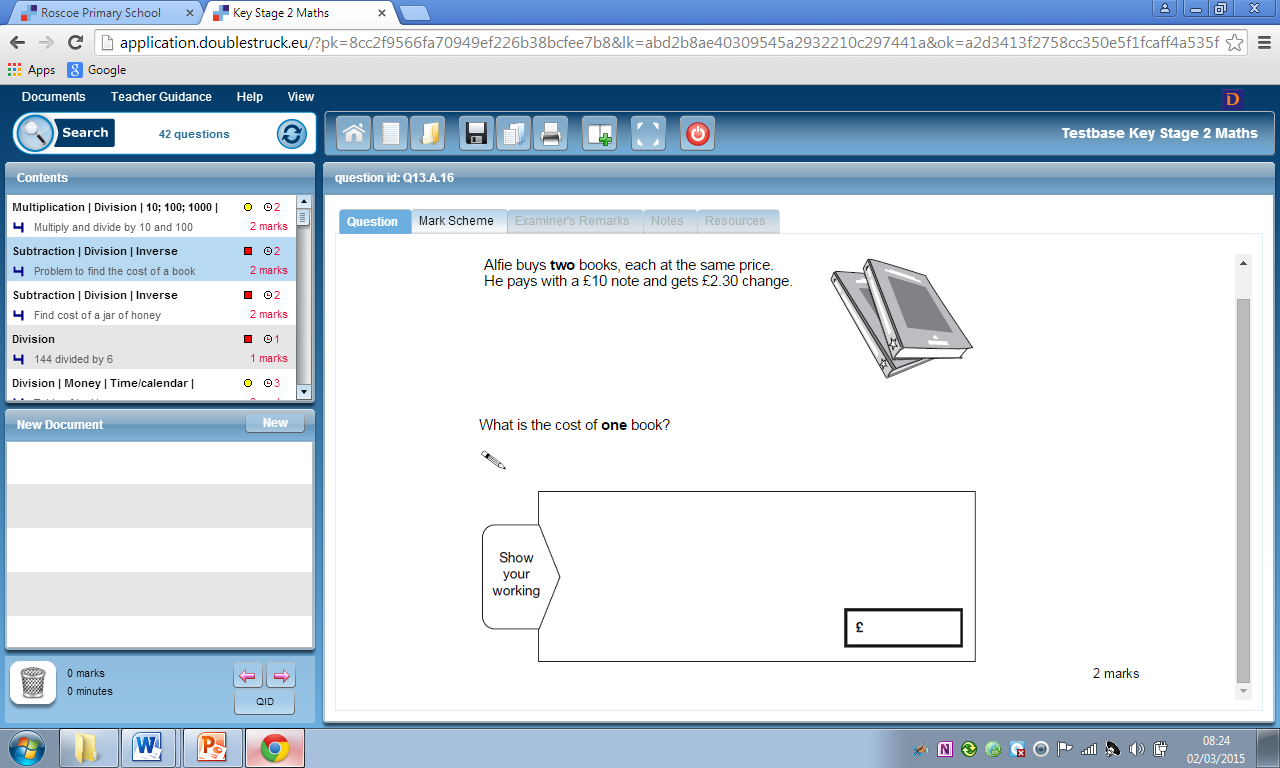 Question 3
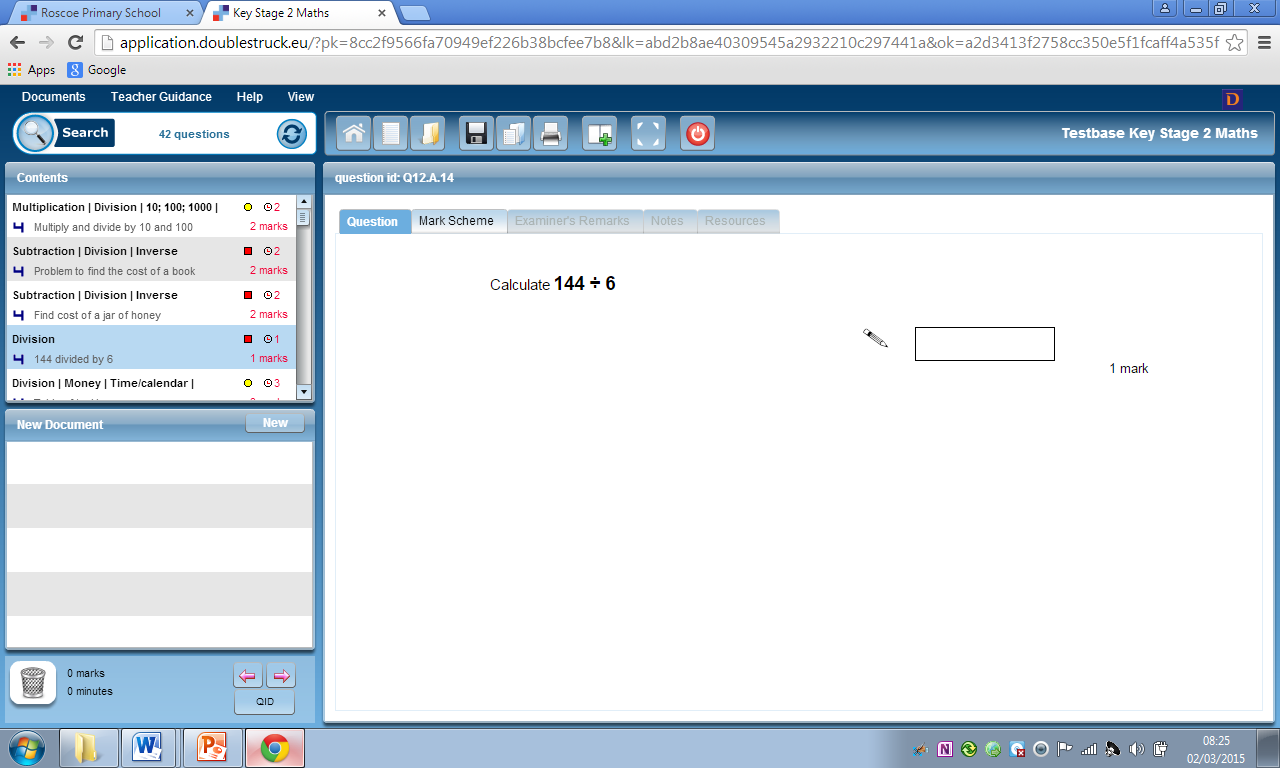 Question 4
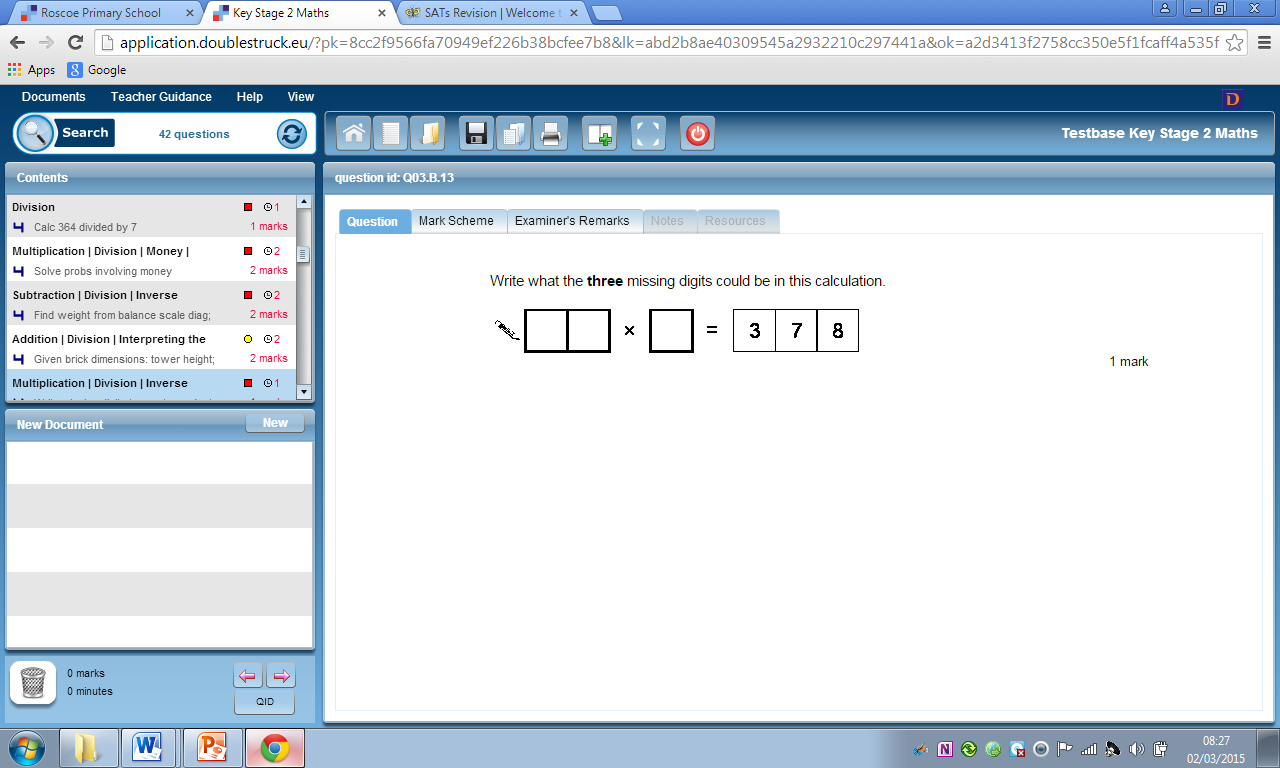 Question 5
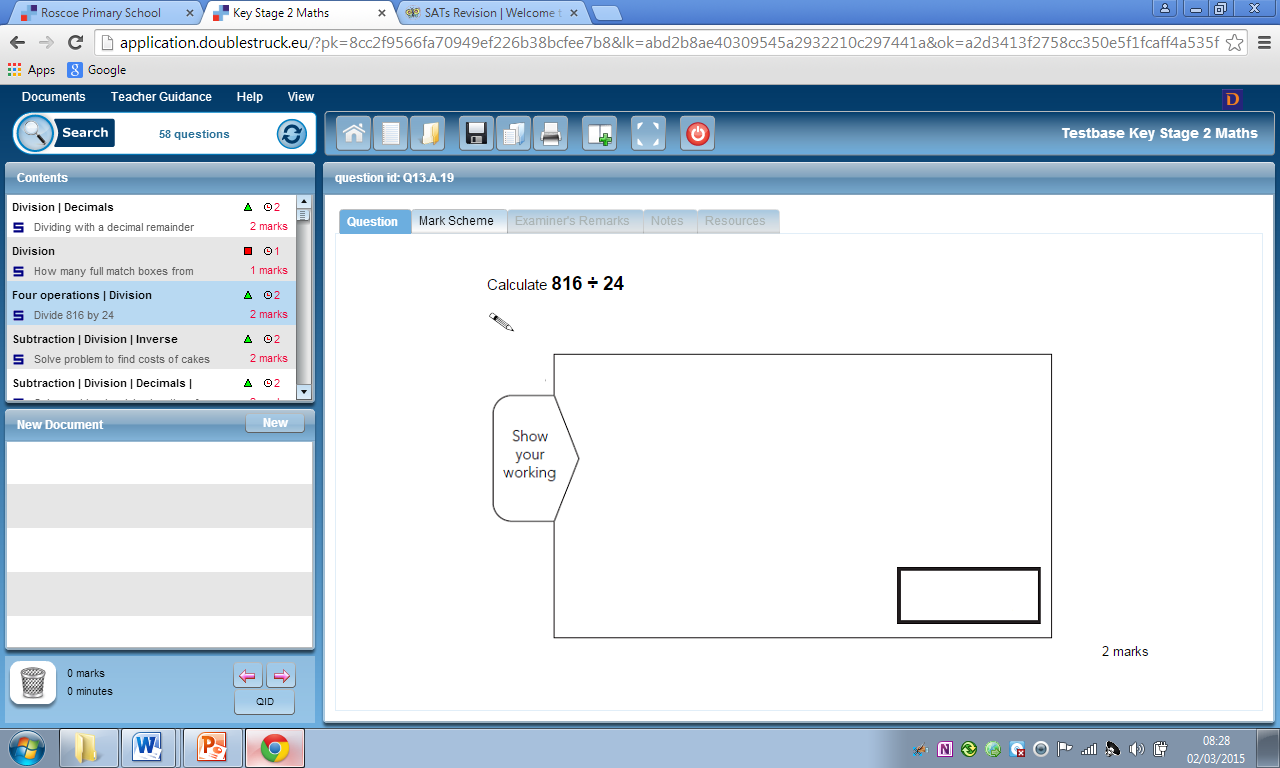 Question 6
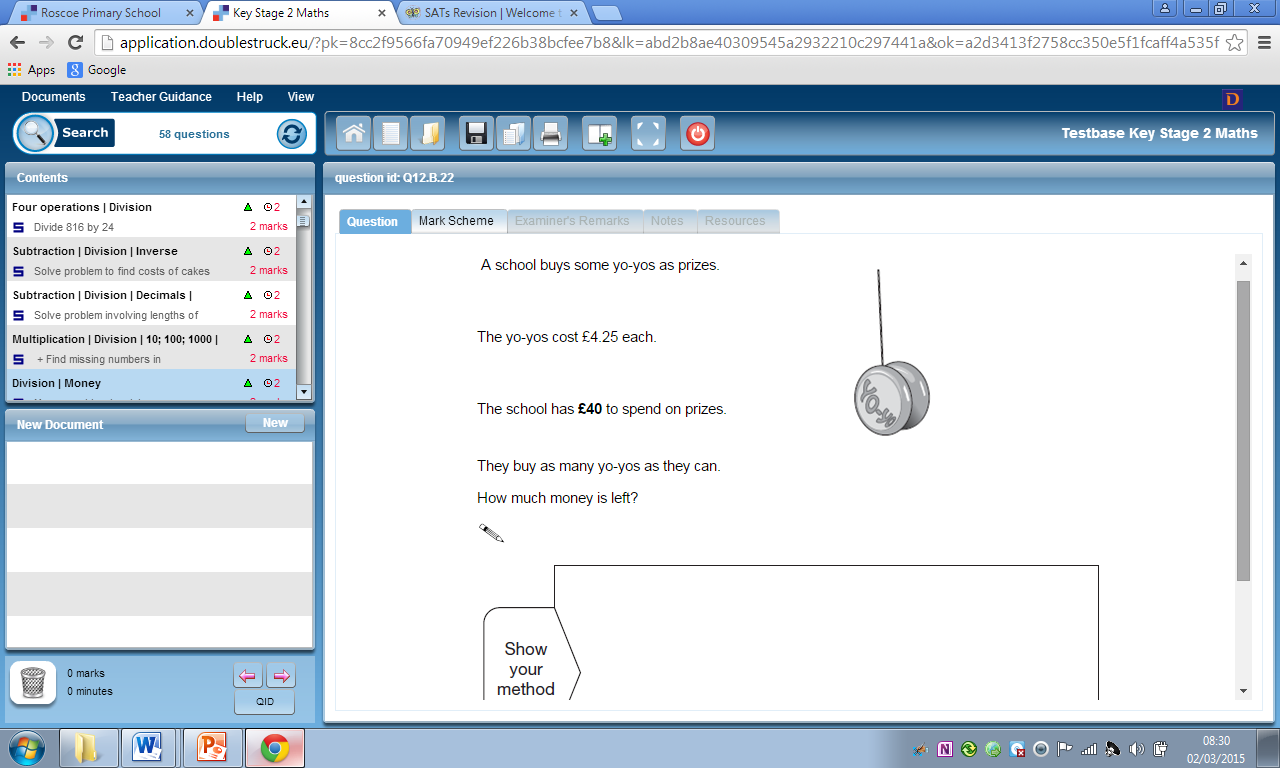 Question 7
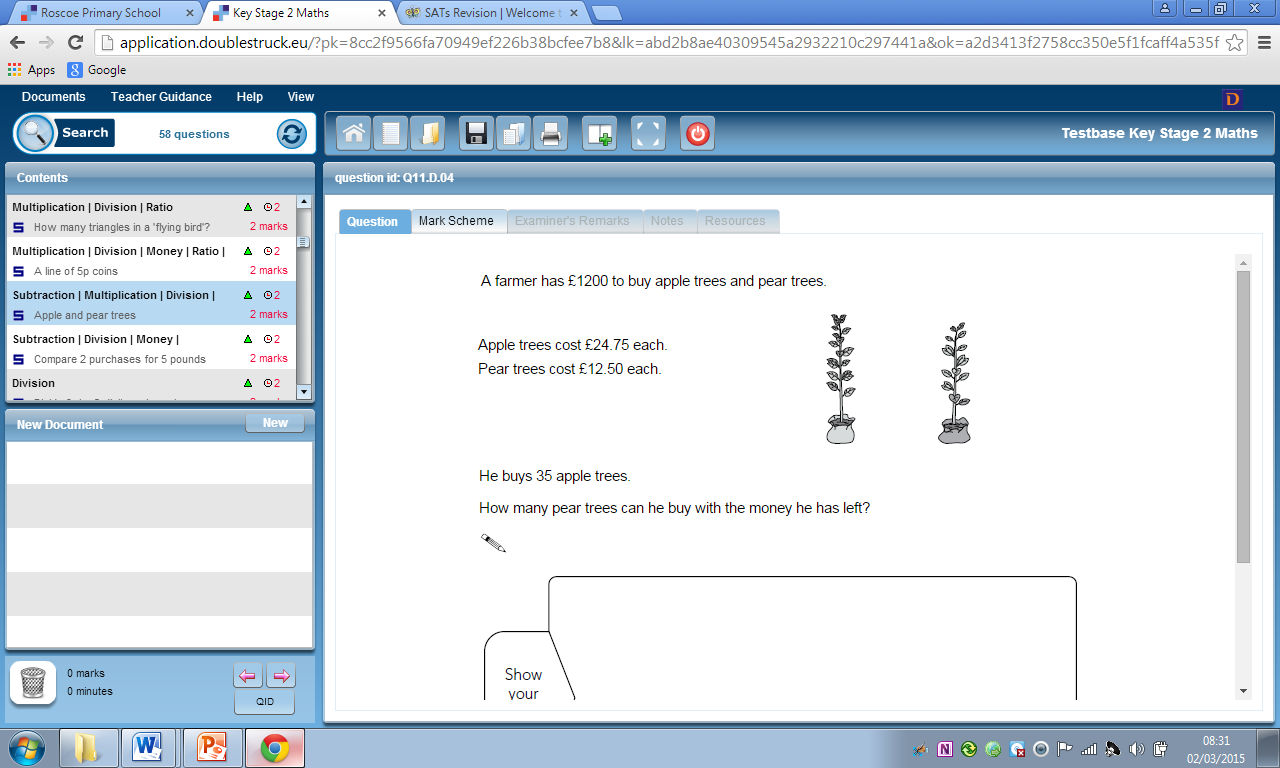 Question 8
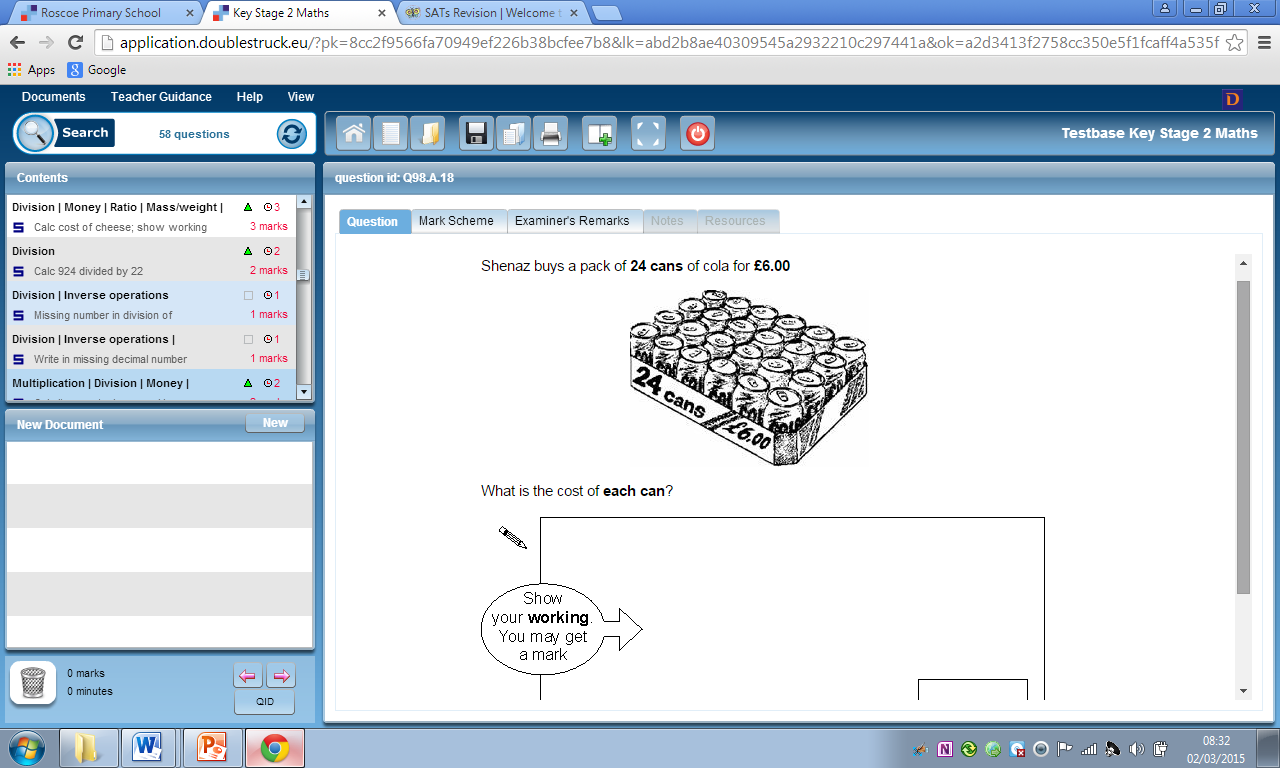